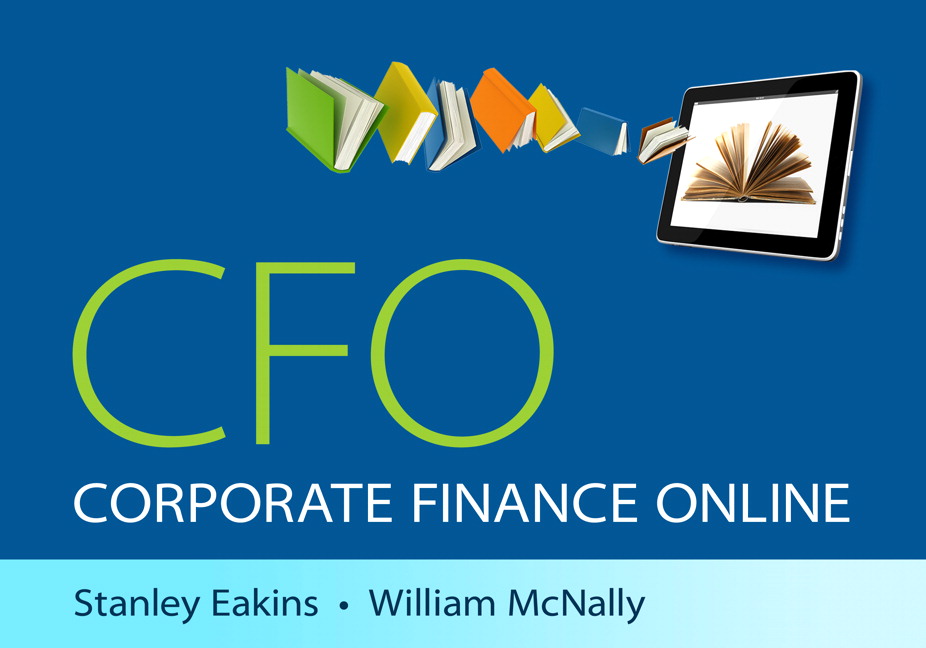 You will find all of the overheads used in class within the CFO online Text
Introduction to Finance
Learning Objectives
LO1: Learn the features of CFO
LO2: Learn about the World of Finance
LO3: Learn about the Financial System
LO4: Learn about the Structure and Governance of   Corporations
LO5: Learn 5 Principle Themes of Finance
LO1: Introduction to CFO
Concise Narrative
“Explain it” Icon       offers additional information
A variety of “Explain it” videos
Actively learn a concept using the “Explore it” icon
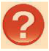 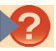 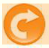 [Speaker Notes: Show the students examples of each tool so they understand the additional information available to them.  (1.1.1 of the text contain live examples).]
Solution Tools
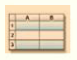 Excel® templates available for most problems 

 Videos to show problem setup  

Videos to show how to use Excel template  

Videos to show calculator solutions
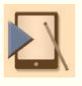 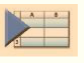 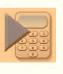 [Speaker Notes: Show the students how to use the various solution tools to learn about how problems can be set up and solved. (Page 1.1.3 of the text have live examples of these solution tools.)]
LO2: Four Facets of Finance
Academic Finance
Business Finance
Careers in Finance
Personal Finance
[Speaker Notes: Spend some time discussing the various financial perspectives and careers in each field.   The ExplainIt! on page 1.2.1 explains these four facets in an entertaining manner.  (Run time:  5:05.)]
LO3: Financial System
Financial markets
Encompasses securities including stocks and bonds
Exist physically and virtually
Money Market
Securities that mature in less than one year
Capital Market
Securities that mature in more than one year
LO3: Financial System cont…
Primary Market
First issuance of security
Secondary Market
Investors trade securities after issuance 
2 types of secondary markets
Auction markets
Markets trade in a physical or virtual location
Dealer Markets
Multiple dealers willing to buy or sell
[Speaker Notes: Discuss how financial markets are critical to economic growth. Also emphasize the importance of secondary markets in providing liquidity to investors.]
Financial System
[Speaker Notes: From page 1.3.3 of text. You can relate this graph to the circular flow model your students should have studied in Principles of Economics so they can see the big picture view of the financial markets.]
Money Markets
In a Money Market securities 
Are short term,
Are highly liquid (easy to sell), and 
Mature in less than 1 year from their issue date
Money Market Mutual Funds
Individual investors buy units of MMMFs
Treasury Bills
The government funds a large portion of the U.S. debt by issuing T-Bills
Money Markets
[Speaker Notes: From page 1.3.5 of text.  Make sure students are familiar with the various types of money market instruments.]
Money Markets
[Speaker Notes: From page 1.3.6 of text]
Capital Markets
Securities have an original maturity greater than one year
Principal securities are bonds and stocks
Securities traded on the capital market fund long-term investments
[Speaker Notes: Make sure students understand the distinction between the money markets and the capital markets.]
Capital Markets
[Speaker Notes: From page 1.3.8 of text]
Capital Markets
[Speaker Notes: From page 1.3.9 of text]
Primary and Secondary Markets
Primary Markets
Securities are offered for sale for the first time
Intermediated by investment banks
First time security offering is an Initial public offering (IPO)
Secondary Markets
Securities traded after the initial sale
[Speaker Notes: Make sure students understand that the firm only receives cash in the primary market. All secondary market transactions are merely trades between investors.]
Auction Markets
New York Stock Exchange (NYSE)
Chicago Mercantile Exchange (CME)
Moving away from physical trading floors and into electronic limit order books.	
Limit orders-trade specific quantity or price
Market orders-matched and posted with limit orders
[Speaker Notes: Discuss the various types of markets]
Dealer Markets
Over-the-counter (OTC) markets
Trading usually occurs of the telephone or by computer
Dealer holds an inventory and posts bid and ask prices
NASDAQ (National Association of Securities Dealers Automated Quotation)
Computerized dealer market for stocks
[Speaker Notes: Continue discussion of various market types.]
Dealer Markets
[Speaker Notes: From page 1.3.13 of text. Discuss how this process works or show videos.]
The Role of Secondary Markets
Provides means for investors to tailor their investment horizons

Example: sell shares according to personal financial needs
Characteristics of Secondary Markets
Accurate pricing of stocks
Both the buyer and seller want the price to be fair

Liquidity
The ease at which an asset can be converted to cash
Liquidity
Liquidity is critical for capital formation

Investors would be less likely to buy primary market securities if an active secondary market did not provide liquidity

Liquid markets allow for rapid asset valuation
[Speaker Notes: Discuss the importance of liquidity again.]
LO4:Corporate Governance
Governance
The way an organization is formed, structured, and controlled
3 basic forms of business organization
Sole proprietorship
Partnership
Corporations
[Speaker Notes: The next slide allows you to cover these 3 forms in detail.]
Forms of Business Organizations
[Speaker Notes: From page 1.4.2 of text. Discuss the advantages and disadvantages of each form.]
Forms of Business Organizations
Forms of Business Organizations
[Speaker Notes: From page 1.4.4 of text. Discuss the number of firms and sales volume of each type of organizations.]
Corporations and Governance
[Speaker Notes: From page 1.4.5 of text. Discuss this diagram and how companies are organized.]
Corporations and Governance
Goals of Financial Management
Maximizes the interest of the owner
Maximize shareholder wealth for corporations
The common law requires
Fiduciary Duty to the corporation from board members
A duty of care, loyalty, and good faith
No one stakeholder group has legal primacy over any other
[Speaker Notes: Spend some time on the importance of shareholder wealth maximization and how it achieves other “good” goals at the same time.]
Corporations and Governance
Principal-Agent Problem
All individuals act in their own interest
Managers use corporate resources to benefit themselves but not necessarily shareholders
Firms incur agency costs as a result

Principal-Agent Problem: Contractual Remedies
Executive compensation plans
Executive stock and stock options
[Speaker Notes: Discuss the remedies of the principal-agent problem and show how compensation and stock options align interests.]
Corporations and Governance
Principal-Agent Problem: Government Regulation
Sarbanes-Oxley Act (SOX)

SOX 5 key provisions
Mandate internal procedures to ensure accurate financial disclosure
Disclosure of all material off-balance sheet activities
Supervision from a committee of outside directors
CEOs and CFOs must certify financial statements
Stiffened penalties for fraudulent disclosure
[Speaker Notes: Discuss Enron, WorldCom, Tyco or other high profile example of agency problems.]
LO5: Five Keys to Success in Finance
Time Value of Money
Risk and Return
Efficiency, Arbitrage, and Law of One Price
Cash is King
Transactions Costs and Information Matter
[Speaker Notes: Briefly discuss each issue; most will be covered in later chapters in greater detail.]
Efficiency, Arbitrage and Law of one Price
Efficient markets hypothesis
The market prices securities fairly at all times and that new information is rapidly reflected in the price
Law of one price
Two equivalent investments that trade in different markets must have the same price
Arbitrage
Trading strategy that involves the simultaneous purchase and sale of an identical commodity or security in two different markets
[Speaker Notes: Cover in greater detail at your discretion.]
Transactions Costs and Information Matter
Information asymmetry
Information is not distributed evenly across economic agents
Shareholders
Bondholders
Bankers
Managers
Unusual arrangements are often caused by information asymmetry or agency costs
[Speaker Notes: Discuss how each group might not have access to the same information.]
Financial Statement and ratio analysis
Chapter 2
Learning Objectives
LO1: Know the Three Financial Statements Needed 
            for Financial Analysis
LO2: Know the Goals of Financial Statement Analysis
LO3: Perform Financial Statement Analysis
Monday, August 26, 2013
LO1: The Financial Statements
The Balance Sheet
Provides the details of the accounting identity
Assets = Liabilities + Owners’ equity
Or,
Investments = Investments paid for with debt + Investments paid for with equity
A Financial snapshot of the firm
Analysts can identify changes in the firm over time
Monday, August 26, 2013
[Speaker Notes: Spend some time discussing how financial managers use the balance sheet. The students’ exposure to date has been focused on how the sheets are created by accountants.]
The Balance Sheet
Monday, August 26, 2013
[Speaker Notes: From page 2.1.2]
The Balance Sheet
Assets generate income
Listed on the left hand side of the balance sheet
No reason to hold an asset that does not produce income
Financing the assets
Listed on the right hand side of the balance sheet
By adjusting the mix of debt and equity the lowest cost of financing can be achieved
Monday, August 26, 2013
The Income Statement
Tells how the firm has performed over a period of time
The first section reports the results of operating activities or income
Includes sales minus expenses

The second section reports financing activities
Monday, August 26, 2013
The Income Statement
Monday, August 26, 2013
[Speaker Notes: From page 2.1.4 of the text. Make sure students understand the distinction between operating and financing activities.]
Statement of Cash Flows
Provides a summary of operating, investment and financing cash flows, and reconciles them with changes in cash and marketable securities during the period of concern

Provides insight that is not readily available from other financial statements
Monday, August 26, 2013
Statement of Cash Flows
Monday, August 26, 2013
[Speaker Notes: From page 2.1.6 of the text. Go through the 3 major sections in detail and discuss how the statement of cash flows is critical for planning periods of cash shortage and cash surplus.]
LO2: The Goals of Financial Analysis
Identify Company Weakness
Early identification of problems is crucial to a firms success

Identify Company Strengths
Allows firms to enhance strengths and maximize potential
Monday, August 26, 2013
[Speaker Notes: A good manager needs to know the firm inside and out. Ratio analysis can pinpoint areas that need additional work and areas that can be left alone for the time being.]
LO3: Financial Statement Analysis
Cross Sectional Analysis
Comparison of one firm to other similar firms
Sources of cross sectional information include:
Value Line
Risk Management Association
Dun and Bradstreet
Time Series Analysis
Evaluation of a firm’s financial performance over time, utilizing financial ratio analysis
Monday, August 26, 2013
The Ratios – 5 primary categories
Profitability ratios
Liquidity ratios
Activity ratios
Financing ratios
Market ratios
Monday, August 26, 2013
[Speaker Notes: Briefly introduce the 5 main categories and explain there are hundreds of ratios, but that we will only focus on the most common ratios.]
Profitability Ratios
Profitability ratios relate to profit margins and the earnings of the firm

Measure how effectively the firm uses its resources to generate income

Provide analysts and managers with additional information on firm performance
Monday, August 26, 2013
[Speaker Notes: Generating profits is the only thing that keeps a firm in business long-term.]
Profitability Ratios
Return on Equity (ROE)
Tells what the firm earns on every dollar of equity
Return on Assets (ROA)
Measures profit per dollar of assets
Gross Profit Margin
The gross profit earned on each dollar of sales
Operating Profit Margin
Measures only profits earned on operations
Net Profit Margin
Percentage of each sales dollar that remains after all costs have been deducted
Monday, August 26, 2013
[Speaker Notes: Spend some time explaining why each of these ratios gives us a different perspective on firm profitability.]
Profitability Ratios
Monday, August 26, 2013
[Speaker Notes: From page 2.3.5 of text.]
Liquidity Ratios
Examine how able a firm is to pay its current liabilities

Current Ratio
Measure of the firm’s ability to meet its short term obligations

Quick Ratio
Similar to current ratio, with inventory subtracted from current assets
Monday, August 26, 2013
[Speaker Notes: Commonly used by lenders to determine ability to repay debt.]
Liquidity Ratios
Monday, August 26, 2013
[Speaker Notes: From page 2.3.7 of text.]
Activity Ratios
Used to measure the speed with which various accounts are converted to sales or cash
Inventory turnover
Measures how many times per year the inventory is completely sold
Accounts receivable turnover
Number of times per year accounts receivable is paid and replaced
Total asset turnover
How much in sales is generated for every dollar of assets
Average collection period
Average length of time it takes for the firm to collect on its credit sales
Monday, August 26, 2013
[Speaker Notes: Show how each can be interpreted differently and could provide an indication of good or bad management practices. Also, make sure students understand how these vary substantially based on industry, and how age of assets can impact certain ratios.]
Activity Ratios
Monday, August 26, 2013
[Speaker Notes: Taken from page 2.3.9 of text.]
Financing Ratios
Measure the degree to which a firm is leveraged

Debt ratio
Proportion of assets financed by debt
Debt equity ratio
Shows the relationship between the suppliers of long -term debt and equity
Times interest earned ratio (TIE ratio)
Measures the firm’s ability to meet its interest payments
Monday, August 26, 2013
[Speaker Notes: Discuss how leverage varies from industry to industry and can depend on stability of cash flows.]
Financing Ratios
Monday, August 26, 2013
[Speaker Notes: Taken from page 2.3.11 of text.]
Market Ratios
Based on the firm’s security price
Earning per share (EPS)
Reports the net income per share of common stock
Price earnings (PE)
The amount investors are willing to pay for $1 of income by the firm
Market to book
Measures how the market values the firm
Monday, August 26, 2013
[Speaker Notes: Discuss each of these with examples of interpretation.]
Market Ratios
Monday, August 26, 2013
[Speaker Notes: From page 2.3.13 of text.]
Common-Sized Financial Statements
Financial statements that have every line converted into a ratio by dividing income statement data by total sales and balance sheet data by total assets

Specialized type of ratio analysis in which the denominator of every ratio is total assets or total sales

Makes benchmarking easier
Monday, August 26, 2013
[Speaker Notes: Allows comparison with other firms in our industry to use for benchmarking. Show some comparisons with other firms.]
Du Pont Ratio Analysis
A method of financial analysis that provides a framework for dissecting a firm’s financial statements and assessing its financial condition
Return on Equity results from a trade-off between margin, volume and leverage
A firm can change its ROE by adjusting one of three components
It can have high turnover of product
It can have large margins on each sale
It can be highly leveraged
Monday, August 26, 2013
[Speaker Notes: The next slide allows you to discuss each component.]
Du Pont Ratio Analysis
The Du Pont analysis computes the ROE as the product of margin, turnover, and leverage

We can rewrite the Du Pont relationship using the ratio formulas
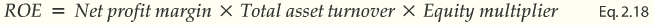 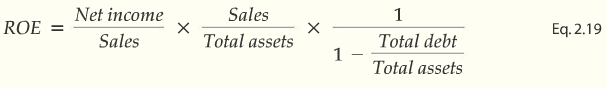 Monday, August 26, 2013
[Speaker Notes: Show an example so students can see how the ROE of a particular firm is the product of profit margin, asset turnover, and leverage.]
Du Pont Ratio Analysis
Monday, August 26, 2013
[Speaker Notes: From 2.3.17 of text. Explain these relationships and how the Du Pont Analysis can be used to identify ways to increase profits.]
Du Pont Ratio Analysis
Monday, August 26, 2013
[Speaker Notes: Taken from page 2.3.18 of text. Point out that the firm’s ROE issues are the result of fluctuations in profit margin. Now you can investigate in depth and see why it is lower and more volatile.]
Putting the Ratios to Work
The financial analysis of a firm should include the following steps - 
Analyze the economy in which the firm operates
Analyze the industry in which the firm operates
Analyze the competitors that currently challenge the firm
Analyze the strengths and weaknesses of the firm, using common-sized statements and ratios
Monday, August 26, 2013
[Speaker Notes: Discuss how we use ratios in practice and how they can aid managers in creating greater efficiency and higher profits.]
Putting the Ratios to Work
Ratio interaction
The effect one ratio has on another
Ex:  If sales fall, inventory turnover will also fall if inventory is constant

Reading between the lines
Ratios do not often tell the whole story
Ratios will provide flags that analysts must investigate to find the truth
Monday, August 26, 2013
[Speaker Notes: Be cautious about interpretation. Ratios only point toward areas where we need to dig deeper and see if there are improvements to be made.]
Putting the Ratios to Work
Let’s look at a real company that is traded on the New York Stock Exchange!
Monday, August 26, 2013
[Speaker Notes: Be cautious about interpretation. Ratios only point toward areas where we need to dig deeper and see if there are improvements to be made.]
Time value of money (Tvm)
Chapter 3
Learning Objectives
LO1: Introduction to Time Value of Money

LO2: Find the Future of Value of a Sum

LO3: Find the Present Value of a Sum
Professor James Kuhle, Ph.D.
8/26/2013
LO1: Introduction to TVM Concepts
Understanding the Time Value of Money is one of the most important concepts you will learn in this course

You will also learn the distinction between simple interest and compound interest

Over time, compounding will generate “miraculous” returns
Professor James Kuhle, Ph.D.
8/26/2013
[Speaker Notes: Make sure the students understand how they can apply these concepts to their personal life.]
1. Future Value of Single Sum
?
-$
-PV
i
N
CPT
FV
2. Future Value of an Annuity
?
-$
-$
-$
Today
-PMT
i
N
CPT
FV
72
3. Sinking Fund
$
?
?
?
Today
FV
i
N
CPT
PMT
73
4. Present Value Single Payment
$
?
-FV
i
N
CPT
PV
74
5. Present Value of the Annuity
?
$
$
$
PMT
i
N
CPT
PV
75
6. Amortized Loans
$
?
?
?
PV
i
N
CPT
PMT
Simple Interest and One-Period Future Value
You can use the following formula to calculate future value:
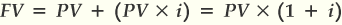 Professor James Kuhle, Ph.D.
8/26/2013
[Speaker Notes: See page 3.1.2 for solution and explanation]
Simple Interest and One-Period Future Value
Principal or present value (PV)
Original deposit or initial amount 
Quoted rate, nominal rate or APR (i)
The interest rate
Assume interest rate is annual unless otherwise stated
Future Value (FV)
Simple interest
Only one period interest in earned
Compound interest
Multi-period future value
Professor James Kuhle, Ph.D.
8/26/2013
[Speaker Notes: Explain each term and also show the calculator abbreviations for each.]
The Timeline
A horizontal line on which time zero is the leftmost end and future periods are shown as you move to the right
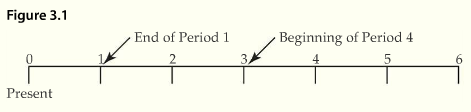 Professor James Kuhle, Ph.D.
8/26/2013
[Speaker Notes: Emphasize how important it is to use a timeline to identify the timing of the cash flows. It becomes particularly important as the complexity increases.]
The Timeline
Inflows
Cash you receive
Has a positive sign (+)
Outflows 
Cash you spend
Has a negative sign (-)
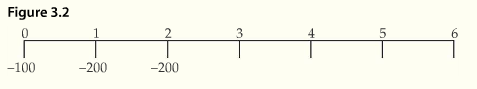 Professor James Kuhle, Ph.D.
8/26/2013
[Speaker Notes: Assumption is that cash flows occur at the end of a period unless otherwise stated.]
LO2: Future Value of a Single Sum
Compound interest 
Future value over multiple periods

With compound interest, you earn interest on accrued interest in successive periods

Annual compounding
Compounding interest calculated with a compounding interval of one year
Professor James Kuhle, Ph.D.
8/26/2013
[Speaker Notes: Compound interest and simple interest will yield the same result if using annual compounding for only one year.]
Compound Interest
Future value over one year	
The formula for computing the balance after one period is 


Using $100 as the present value at a 5% interest rate
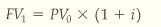 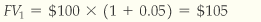 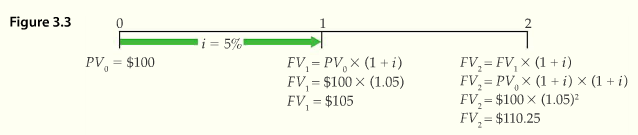 Professor James Kuhle, Ph.D.
8/26/2013
[Speaker Notes: Walk the students through this example.]
Compound Interest
Future value over two years
Computing the balance after two periods



We can simplify these calculations by noting FV1 is equal to PV0 X (1 + i) and substituting
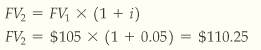 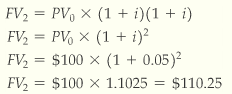 Professor James Kuhle, Ph.D.
8/26/2013
[Speaker Notes: Show how the formula is just an algebraic simplification.]
Compound Interest
Future value over multiple years
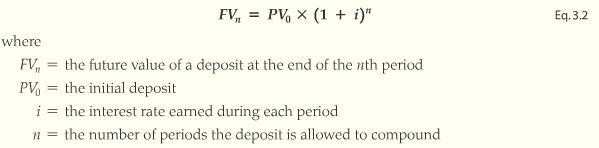 Professor James Kuhle, Ph.D.
8/26/2013
[Speaker Notes: Other TVM formulas are derived from this formula, so this is a good one to memorize.]
Compound Interest
Suppose your grandmother gave you $1,000 when you graduated from high school. Instead of spending it, you decided to invest it and to not touch the balance for 40 years, until you retire. If you managed to earn 10% annually, what is the future value of your investment?
Professor James Kuhle, Ph.D.
8/26/2013
[Speaker Notes: See page 3.2.4 for solution tools]
Solution
Professor James Kuhle, Ph.D.
8/26/2013
[Speaker Notes: See page 3.2.4 for solution tools]
Compound Interest
Calculating interest earned
To find interest earned, we subtract the principal (the original amount) from the ending balance
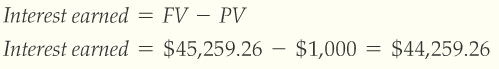 Professor James Kuhle, Ph.D.
8/26/2013
Compounding Rules of Thumb
Future balance increases if periods and/or interest rates increase
Compound interest theory applies to any growth
Population growth
Sales growth
Dividend growth
Etc.
Any length of period can be used
Time period is called the compounding period or the conversion period
Professor James Kuhle, Ph.D.
8/26/2013
[Speaker Notes: There are numerous applications for compound growth rates. Have the class brainstorm some uses if you have time.]
Future Value of Mixed Streams
Mixed stream cash flows
A number of different cash flows received over time

To calculate future of mixed streams
Compute the FV of each cash flow separately and find the sum
Calculating retirement futures is a good example of this
Professor James Kuhle, Ph.D.
8/26/2013
Future Value of Mixed Streams
Professor James Kuhle, Ph.D.
8/26/2013
[Speaker Notes: Taken from page 3.2.8 of text; the Solution Tools on that page show how to work this problem.]
Solving the Interest Rate
Professor James Kuhle, Ph.D.
8/26/2013
[Speaker Notes: Eq. 3.3 on p. 3.2.9]
Solving the Interest Rate
Using Calculator:   PV = -$5000;  FV = $19348.42;  n = 20; compute I = 7%
Professor James Kuhle, Ph.D.
8/26/2013
[Speaker Notes: Solution Tools p. 3.2.9.  We will need to solve for the interest rate or rate of growth many times,  and then use that rate to forecast the future value of some variable.]
Solving for the Number of Periods
(minus)
Professor James Kuhle, Ph.D.
8/26/2013
[Speaker Notes: Solution Tools on p. 3.2.10.  You can introduce the Rule of 72 for any problems that “double” your money.]
Solving for the Number of Periods
Professor James Kuhle, Ph.D.
8/26/2013
[Speaker Notes: Explain It and Explore It on p. 3.2.11.  Applications for these tools include determining how many years before you can achieve a goal, such as retirement, down payments, etc.]
Future Value with Non-Annual Compounding
To calculate a future with non-annual compounding
Define m as the number of compounding periods in the year. 
For example with semi-annual compounding, m = 2
Always match the interest rate to the length of the compounding period. If there are m compounding periods, then the periodic rate for each period is i/m. 
For example if the interest rate is 12%, then the semi-annual periodic rate is 6%, the quarterly rate is 3%, and the monthly rate is 1%
Periodic rate is the rate of interest that prevails over a compounding period.
Professor James Kuhle, Ph.D.
8/26/2013
[Speaker Notes: Emphasize these conversions to the students. Errors are typically the result of misunderstanding how to adjust interest rates and time periods to reflect multiple compounding periods.]
Future Value with Non-Annual Compounding
Calculating a future non-annual compounding cont…
Always adjust the number of periods by multiplying the number of years by the number of compounding periods per year. For example, 5 years (n=5) with semi-annual compounding (m=2) is 10 periods (n x m)

Multiple Compounding periods per year is expressed as Eq. 3.4:
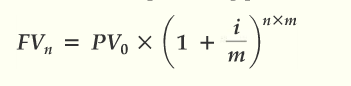 Professor James Kuhle, Ph.D.
8/26/2013
[Speaker Notes: Eq. 3.4 on p. 3.2.12]
Future Value with Non-Annual Compounding
Professor James Kuhle, Ph.D.
8/26/2013
[Speaker Notes: Solution Tools on p. 3.2.12]
Future Value with Non-Annual Compounding
Compounded quarterly, the FV is $7,313.16

However, the FV with annual compounding is only $6,991.44
Professor James Kuhle, Ph.D.
8/26/2013
[Speaker Notes: Solution tools on p. 3.2.12]
Future Value with Non-Annual Compounding
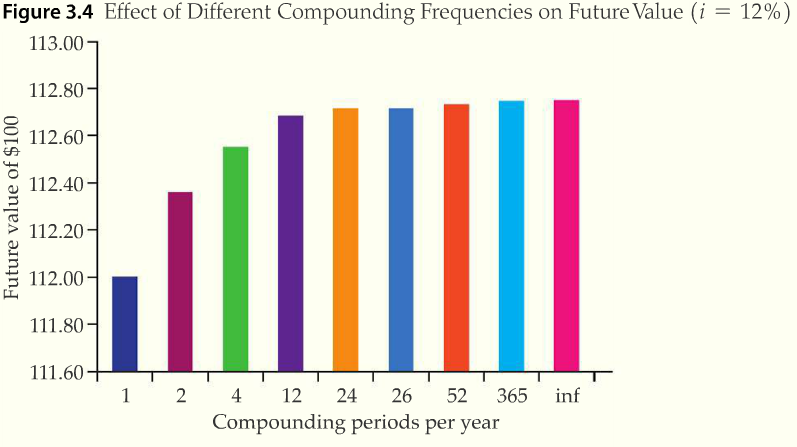 Professor James Kuhle, Ph.D.
8/26/2013
[Speaker Notes: From page 3.2.14 of text.  Explain how compounding frequency can change FV significantly.]
Effective Interest Rate
Effective interest rate (EIR)
The rate you actually earn on your investment after taking into account the compounding frequency
Determining EIR
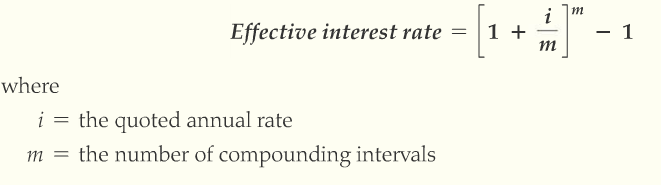 Professor James Kuhle, Ph.D.
8/26/2013
[Speaker Notes: Eq. 3.5 on p. 3.2.15. Sometimes called EAR or effective annual rate.]
Effective Interest Rate
Professor James Kuhle, Ph.D.
8/26/2013
[Speaker Notes: From page 3.2.16]
Effective Interest Rate
Professor James Kuhle, Ph.D.
8/26/2013
[Speaker Notes: Provides a clear example of how more frequent compounding increases returns or EIR.]
LO3: Present Value of a Sum
The present value equation
By rearranging the future value equation we get;


And dividing both sides by ( 1 + i )n




The term 1/(1 + i )n   is called the present value interest factor (PVIF)
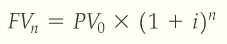 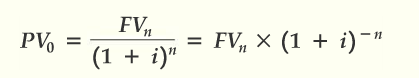 Professor James Kuhle, Ph.D.
8/26/2013
[Speaker Notes: Eq. 3.6 on p. 3.3.1]
The Present Value Equation
Professor James Kuhle, Ph.D.
8/26/2013
[Speaker Notes: Solution tools on p. 3.3.2]
The Present Value Equation
Present value with non-annual compounding
The formula for non-annual compounding
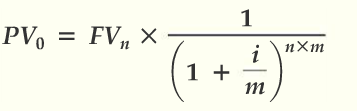 Professor James Kuhle, Ph.D.
8/26/2013
[Speaker Notes: Eq. 3.7 on p. 3.3.3]
The Present Value Equation
Professor James Kuhle, Ph.D.
8/26/2013
[Speaker Notes: Solution tools on p. 3.3.3]
The Present Value Equation
Insights on present values
The present value factor is the inverse of the future value factor
If interest rates are zero, then future values are equivalent to present values
Interest rates and the present value are inversely related.
As interest rates rise PVs fall and vice versa
The process of computing the present value of a future sum is called discounting
Professor James Kuhle, Ph.D.
8/26/2013
[Speaker Notes: This TVM tool will be used more than the others when we get to capital budgeting and evaluating investment options for the firm.]
Present Value of a Mixed Stream Cash Flow
Professor James Kuhle, Ph.D.
8/26/2013
[Speaker Notes: Solution Tools on 3.3.5.]
Present Value of a Mixed Stream Cash Flow
Professor James Kuhle, Ph.D.
8/26/2013
Using Present Values to Value Assets
What does it mean that the present value of $100 to be received in 1 year is $90.91?
It means you’re indifferent to receiving either cash flow: 
the $90.91 today or $100 in one year

If you have a present value of a future sum, you can exactly match that future sum by investing the PV equivalent at the discount rate

It is the current value of a promised payment in the future
Professor James Kuhle, Ph.D.
8/26/2013
Using Present Values to Value Assets
Discounted Cash Flow (DCF)
The valuation methodology whereby the value of an asset is equal to the present value of the asset’s cash flows; 
Same as fundamental value
The primary valuation methodology presented in CFO
How to find the DCF of a business asset
Identify the cash flows that result from owning the asset
Determine what discount rate is required to compensate the investor for “the risk” of holding the asset
Find the present value of the cash flow estimated in step 1 using the discount rate determined in step 2
Professor James Kuhle, Ph.D.
8/26/2013
[Speaker Notes: This process is the heart of financial management and shareholder wealth maximization.]
Annuities and loans
Chapter 4
Learning Objectives
LO1: Find the future value of streams of payments

LO2: Find the present value of streams of payments

LO3: Find solutions to advanced TVM problems

LO4: Understand balloon and amortized loans
8/26/2013
Professor James Kuhle, Ph.D.
LO1: Future Value of Streams of Payments
Annuity
A stream of equal periodic cash flows
Series of equal payments made at equal intervals
Can be inflows or outflows
Ordinary annuity
An annuity for which the payments occur at the end of each period
Annuity due
An annuity for which the payments occur at the beginning of each period
8/26/2013
Professor James Kuhle, Ph.D.
[Speaker Notes: List some examples such as car payments, saving $200 a month every month for retirement, etc.]
Future Value of an Ordinary Annuity
Future balance after 3 years of 3 annual $100 deposits
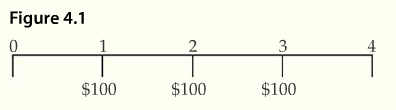 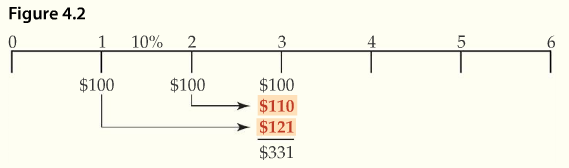 8/26/2013
Professor James Kuhle, Ph.D.
[Speaker Notes: Emphasize the importance of using a timeline to plot your cash flows. As the problems become more complex, this habit will be critical.]
Future Value of an Ordinary Annuity
Future value of an ordinary annuity can be expressed as

This equation simplifies to
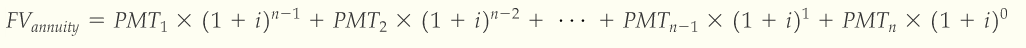 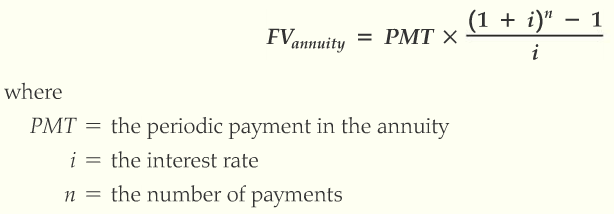 8/26/2013
Professor James Kuhle, Ph.D.
[Speaker Notes: Eq. 4.1  on p. 4.1.4]
Future Value of an Ordinary Annuity
Future value interest factor for an annuity (FVIFA)






Formula 4.1 and 4.2 are interchangeable
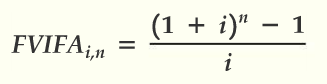 8/26/2013
Professor James Kuhle, Ph.D.
[Speaker Notes: Formula 4.2 on p. 4.1.4]
Future Value of an Ordinary Annuity
8/26/2013
Professor James Kuhle, Ph.D.
[Speaker Notes: Solution tools on p. 4.1.5]
Future Value of an Ordinary Annuity
Payments to accumulate a future balance
Can be found using the following equation
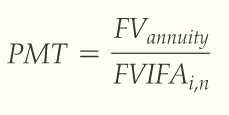 8/26/2013
Professor James Kuhle, Ph.D.
[Speaker Notes: Taken from 4.1.6]
Future Value of an Ordinary Annuity
8/26/2013
Professor James Kuhle, Ph.D.
[Speaker Notes: Solution Tools on p. 4.1.7]
Future Value of an Ordinary Annuity
8/26/2013
Professor James Kuhle, Ph.D.
[Speaker Notes: From page 4.1.7.  Solution Tools on this page also show how to work this problem.]
Future Value of an Annuity
Ordinary annuity versus annuity due



The future value on an annuity due is calculated using this equation

Simplified using the future value interest factor
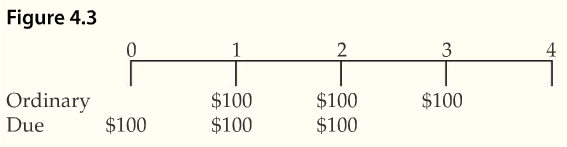 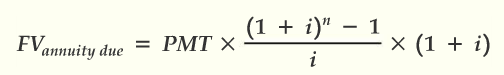 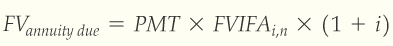 8/26/2013
Professor James Kuhle, Ph.D.
[Speaker Notes: Eq. 4.3 on p. 4.1.11]
Future Value of an Ordinary Annuity and an Annuity Due
8/26/2013
Professor James Kuhle, Ph.D.
[Speaker Notes: From page 4.1.11.  Solution Tools on this page also show how to work this problem.]
Future Value of an Ordinary Annuity and an Annuity Due
8/26/2013
Professor James Kuhle, Ph.D.
[Speaker Notes: From page 4.1.12]
LO2: Present Value of Streams of Payments
Present value of an ordinary annuity
What is the present value of $100 per year paid at the end of each year at 10% interest?
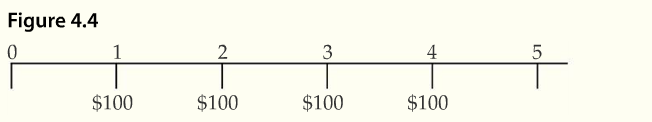 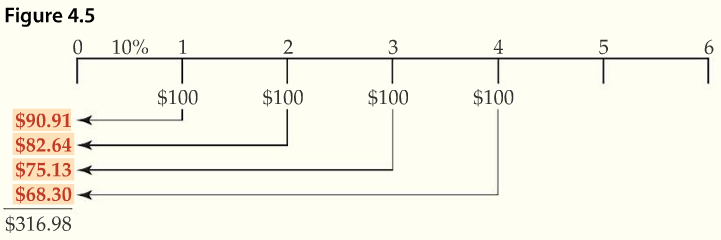 8/26/2013
Professor James Kuhle, Ph.D.
Present Value of Ordinary Annuity
The general expression for the present value of an annuity is represented by the following equation


The solution to the equation can be written as
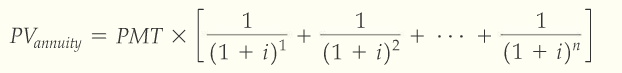 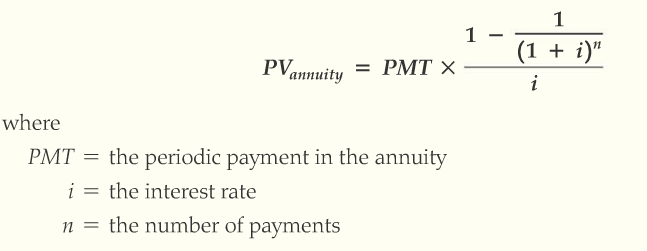 8/26/2013
Professor James Kuhle, Ph.D.
[Speaker Notes: Eq. 4.4 on p. 4.2.2]
Present Value of an Ordinary Annuity
Using the identity of the present value interest factor for an annuity (PVIFA) to rewrite the equation
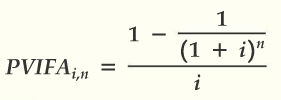 8/26/2013
Professor James Kuhle, Ph.D.
[Speaker Notes: Eq. 4.5 on p. 4.2.3]
Present Value of an Ordinary Annuity
8/26/2013
Professor James Kuhle, Ph.D.
[Speaker Notes: Solution Tools on p. 4.2.3]
Present Value of an Ordinary Annuity
Present value of the annuity from the point of view of the lottery corporation
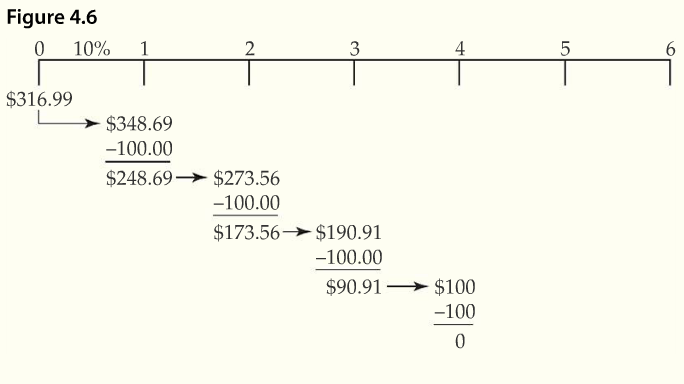 8/26/2013
Professor James Kuhle, Ph.D.
[Speaker Notes: This timeline presentation shows why you should be indifferent between $316.99 lump sum, or 4 equal payments of $100 over time]
Finding the Rate of Return
Supposed you’ve saved $562,889 and want to withdraw $50,000 per year for 30 years. What rate of return would you need to earn?

solve for i

Solving for i is a trial and error process that is easier with a financial calculator. See Solution tools on page 4.2.6 for detailed solution instructions.
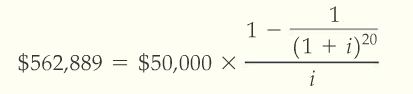 8/26/2013
Professor James Kuhle, Ph.D.
[Speaker Notes: Solution Tools on p. 4.2.6]
Present Value of an Annuity Due
Finding the present value of an annuity equation
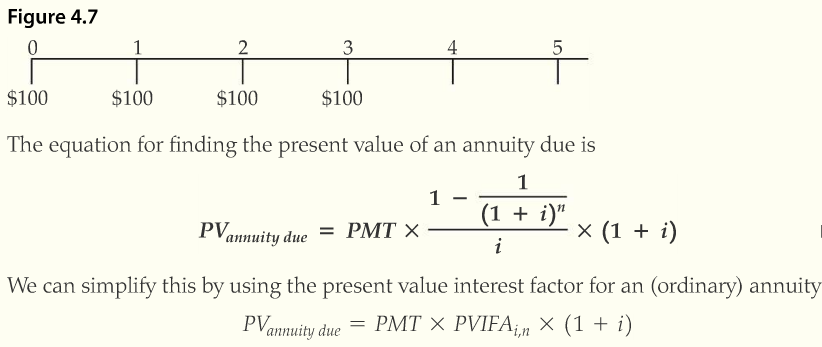 8/26/2013
Professor James Kuhle, Ph.D.
Present Value of an Annuity Due
8/26/2013
Professor James Kuhle, Ph.D.
[Speaker Notes: Solution tools on p. 4.2.8]
Present Value of a Level Perpetuity
Perpetuity
A stream of fixed payments paid at regular time intervals that goes on forever
Taken from the word perpetual, meaning continual or everlasting

Equation for present value of perpetuity
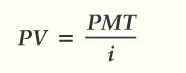 8/26/2013
Professor James Kuhle, Ph.D.
[Speaker Notes: Preferred stocks are the best example of a perpetuity since they pay a fixed dividend, typically every quarter, and they have no maturity date.]
Present Value of a Level Perpetuity
The cash flows from a level perpetuity with a $100 payment
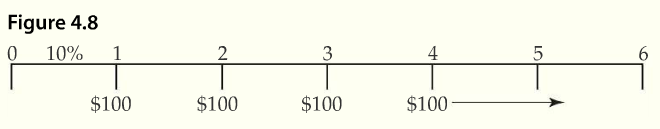 8/26/2013
Professor James Kuhle, Ph.D.
[Speaker Notes: Let’s look at this example on page 4.2.10 of CFO.]
Present Value of a Level Perpetuity
8/26/2013
Professor James Kuhle, Ph.D.
[Speaker Notes: From page 4.2.11]
LO3: Help with Advanced TVM Problems
Equation of value
An equality between cash inflows and outflows after they have been accumulated or discounted to a common point in time

Focal date
A common point in time to which we bring all payments so that an equation of value can be obtained
8/26/2013
Professor James Kuhle, Ph.D.
Tips for Solving TVM Problems
Review the information given in the problem and jot down what is known
Draw a timeline
Select a focal date	
Determine whether cash flows are lump-sums or annuities
Determine the compounding frequency of the problem and decide whether the cash flows are beginning or end of period
8/26/2013
Professor James Kuhle, Ph.D.
[Speaker Notes: These basic steps, outlined on page 4.3.2,  should be used for ALL time value of money problems. Tell the students to LEARN THEM!]
Imbedded Annuities
Imbedded annuity
An annuity within a cash flow stream that includes other payments other than the series of fixed payments
Deferred annuity	
A series of equal payments that does not begin immediately, but rather at some future date
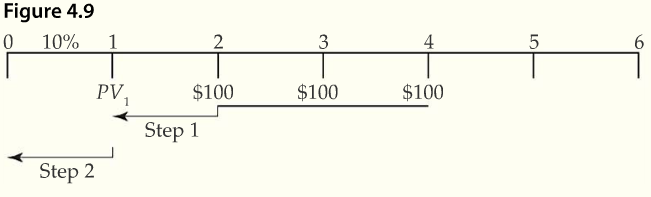 8/26/2013
Professor James Kuhle, Ph.D.
Imbedded Annuities
To solve for present value of mixed cash flow, we find the PV of the annuity, then add the PV of any other cash flows

First apply the present value method to the annuity
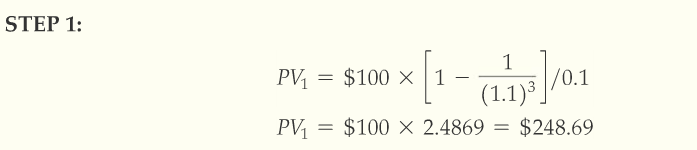 8/26/2013
Professor James Kuhle, Ph.D.
[Speaker Notes: Tell the students to view each cash flow, or annuity series, as a separate problem. Find the PVs and then sum them up to get the overall answer.]
Imbedded Annuities
Next find the value at time zero



Step 1; discount the value of the three-period annuity to the end of period 1
Step 2; discount the present value of the annuity back to time 0.
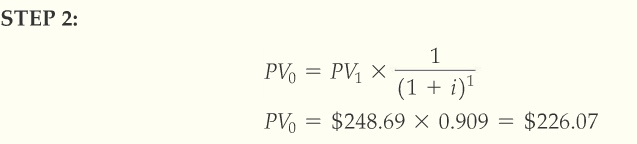 8/26/2013
Professor James Kuhle, Ph.D.
Imbedded Annuities
8/26/2013
Professor James Kuhle, Ph.D.
[Speaker Notes: Solution tools on p.4.3.5]
LO4: Loans
Balloon loan
A loan where zero or low payments are due, while the loan is outstanding and the balance is due at maturity

Amortized loan	
A loan where the borrower repays the loan with level and regular periodic payments. Each payment incorporates a blend of interest and principal repayment. The payments are applied first to the interest and the remainder is applied to principal.
8/26/2013
Professor James Kuhle, Ph.D.
Balloon Loans
A loan where principal and interest are paid at the end of the loan term
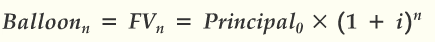 8/26/2013
Professor James Kuhle, Ph.D.
[Speaker Notes: Eq. 4.8 on p. 4.4.1]
Balloon Loans
8/26/2013
Professor James Kuhle, Ph.D.
[Speaker Notes: From page 4.4.2]
Amortized Loans
Loans where interest and principal are repaid with a constant series of payments


Rearranged to solve for payments
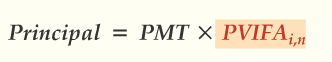 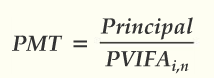 8/26/2013
Professor James Kuhle, Ph.D.
[Speaker Notes: Eq. 4.9 and 4.10 on p. 4.4.4]
Amortized Loans
8/26/2013
Professor James Kuhle, Ph.D.
[Speaker Notes: From page 4.4.5]
Amortized Loans
Interest on amortized loan payments comes in two forms - 
Each payment contains interest
The lender receives the payments before the end of the term and therefore can earn interest by investing them
The future value of the amortized loan payments is only equal to the balloon payment if the lender can reinvest intermediate payments at the loan rate. 
This is called reinvestment rate assumption
8/26/2013
Professor James Kuhle, Ph.D.
Amortized Loans
8/26/2013
Professor James Kuhle, Ph.D.
[Speaker Notes: From 4.4.6]
Amortized Loans
8/26/2013
Professor James Kuhle, Ph.D.
[Speaker Notes: Solution tools on p. 4.4.7]
Amortized Loans
8/26/2013
Professor James Kuhle, Ph.D.
[Speaker Notes: This is an example of an amortization schedule. Note the payment is the same, yet each year a different amount goes toward interest and principal reduction.]
End of Quiz 1 Material
8/26/2013
Professor James Kuhle, Ph.D.